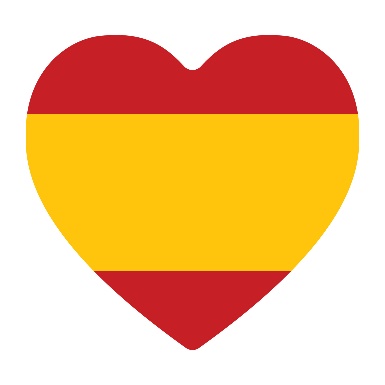 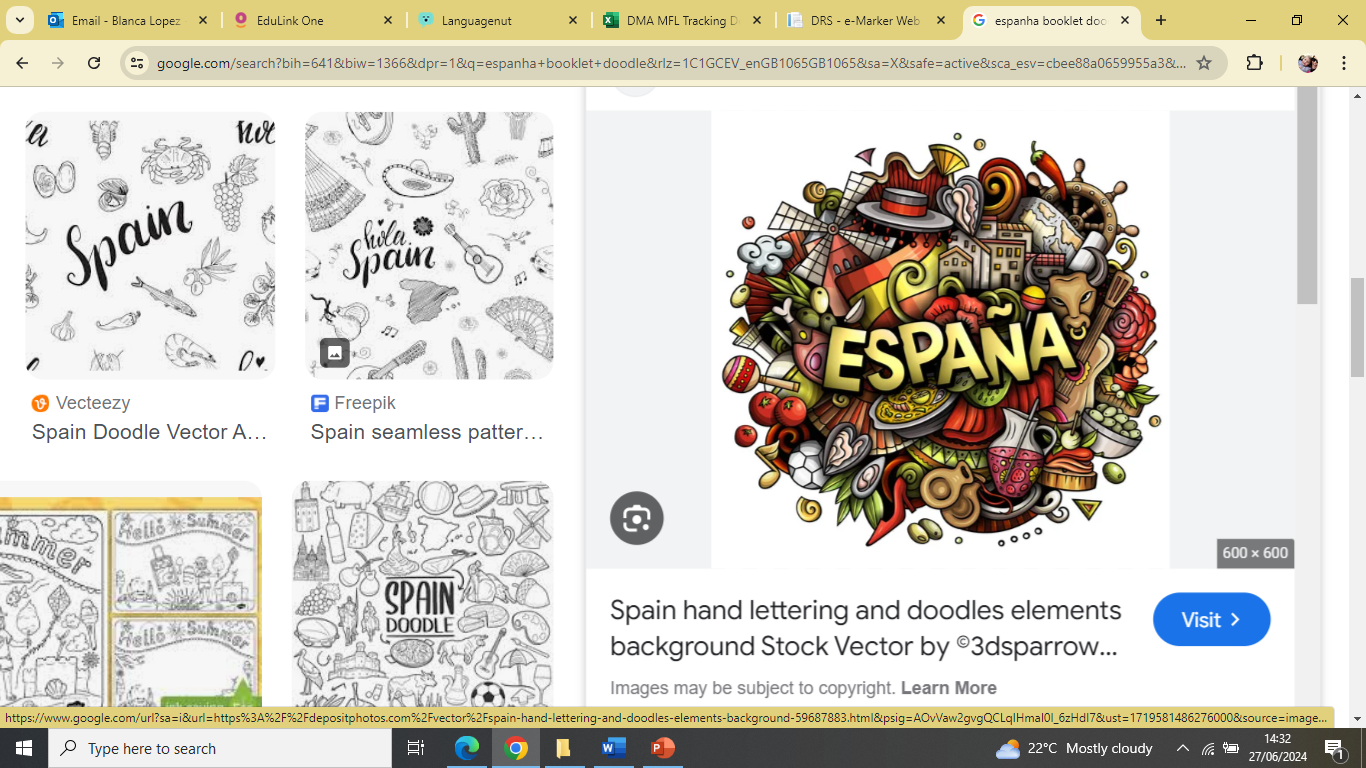 GCSE Spanish
Summer preparation
You have 3 tasks to complete over  the summer holidays in preparation  for GCSE Spanish.

Try to give as much info as possible  and show off your amazing  knowledge.
¿Qué hiciste ayer?
(What did you do yesterday ?)
Theme 1:
People
and
Lifestyle
Conjugate the following verbs :
List 5 jobs
List 5 healthy + 5 unhealthy foods
¿Qué vas a hacer el próximo fin de semana ? ( what are  you going next weekend?)
¿Cómo eres? (personalidad)
( What is your personality like?)
Write a paragraph introducing yourself. Give as much info as  possible
¿Que te gusta hacer en tu tiempo libre? (con familia/amigos) ? (what  do you like to do in your free time (with  family/friends ?)
List 5 negative + 5 positive opinions
Describe a tu familia( describe your family)
¿Qué vas a ver en la tele esta noche? (What are you going to watch on tv tonight?)
Theme 2:
Popular
Culture
Conjugate the following verbs :
¿Cuál es tu fiesta favorita? (What’s your favourite celebration?)
¿Qué deportes te gustan? (Which sports do you like?)
List 5 types of film genres
List 5 famous Spanish people (not just footballers!)
Write a paragraph about what you do in your free time, in 3 tenses ( past,  present + future)
¿Cómo celebras tu cumpleaños normalmente? (How do you celebrate your birthday normally?)
List 5 Spanish celebrations
List 5 types of music genre
List 5 places in town
Theme 3:
Communication
and
us
the
around
world
Conjugate the following verbs :
List 5 countries
¿ Dónde vas normalmente de vacaciones? (Where do you normally go on holiday?)
Describe tu pueblo/tu ciudad (Describe your town/village)
¿ Dónde fuiste de vacaciones el año pasado? (Where did you stay on holiday last year?)
Write a paragraph about where you  live using the past, present and future
¿Para qué utilizas internet? (What do you do on the Internet?)
List 5 items of clothing
List 5 modes of transport